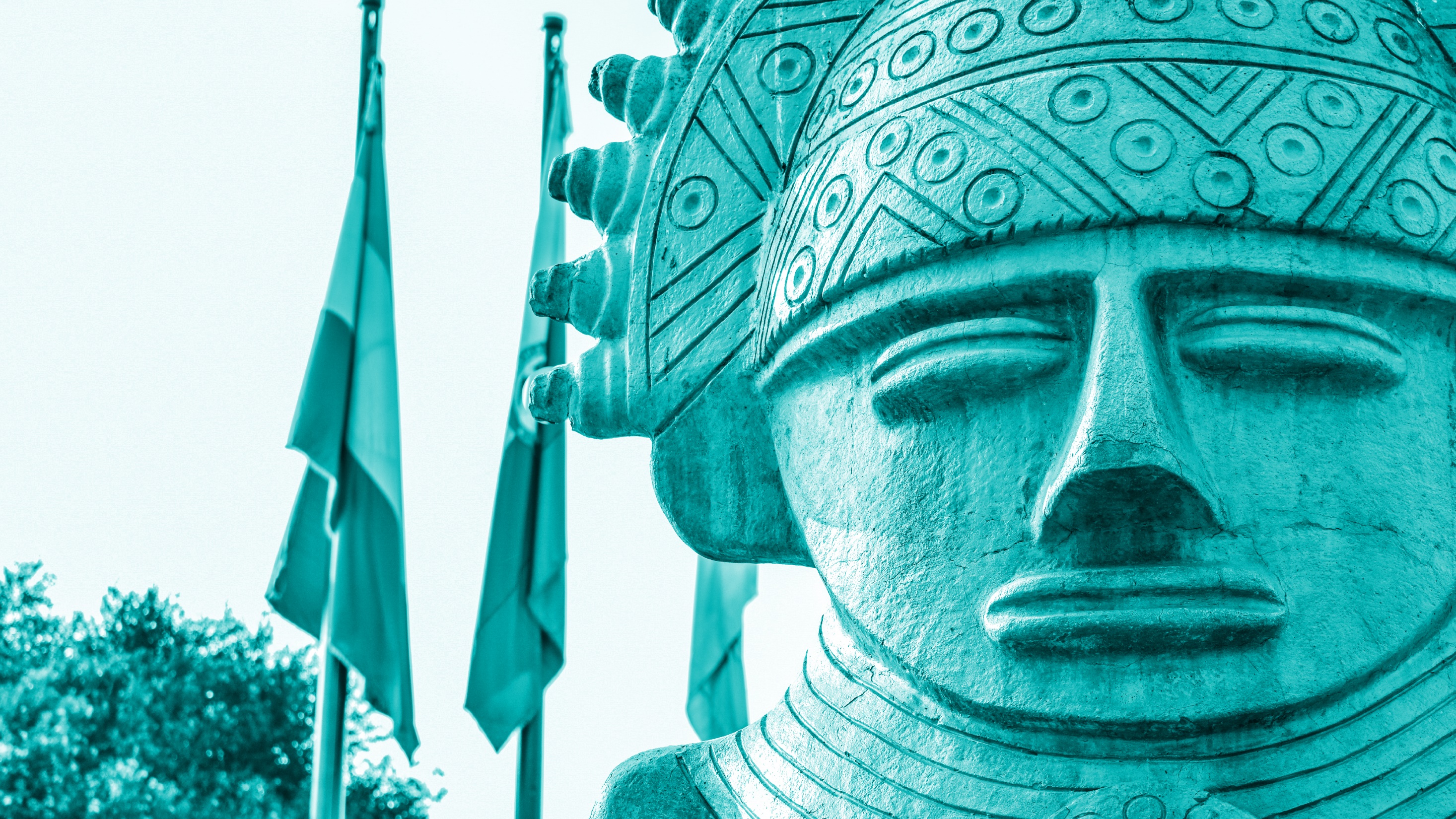 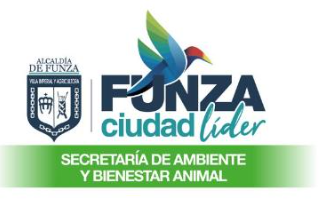 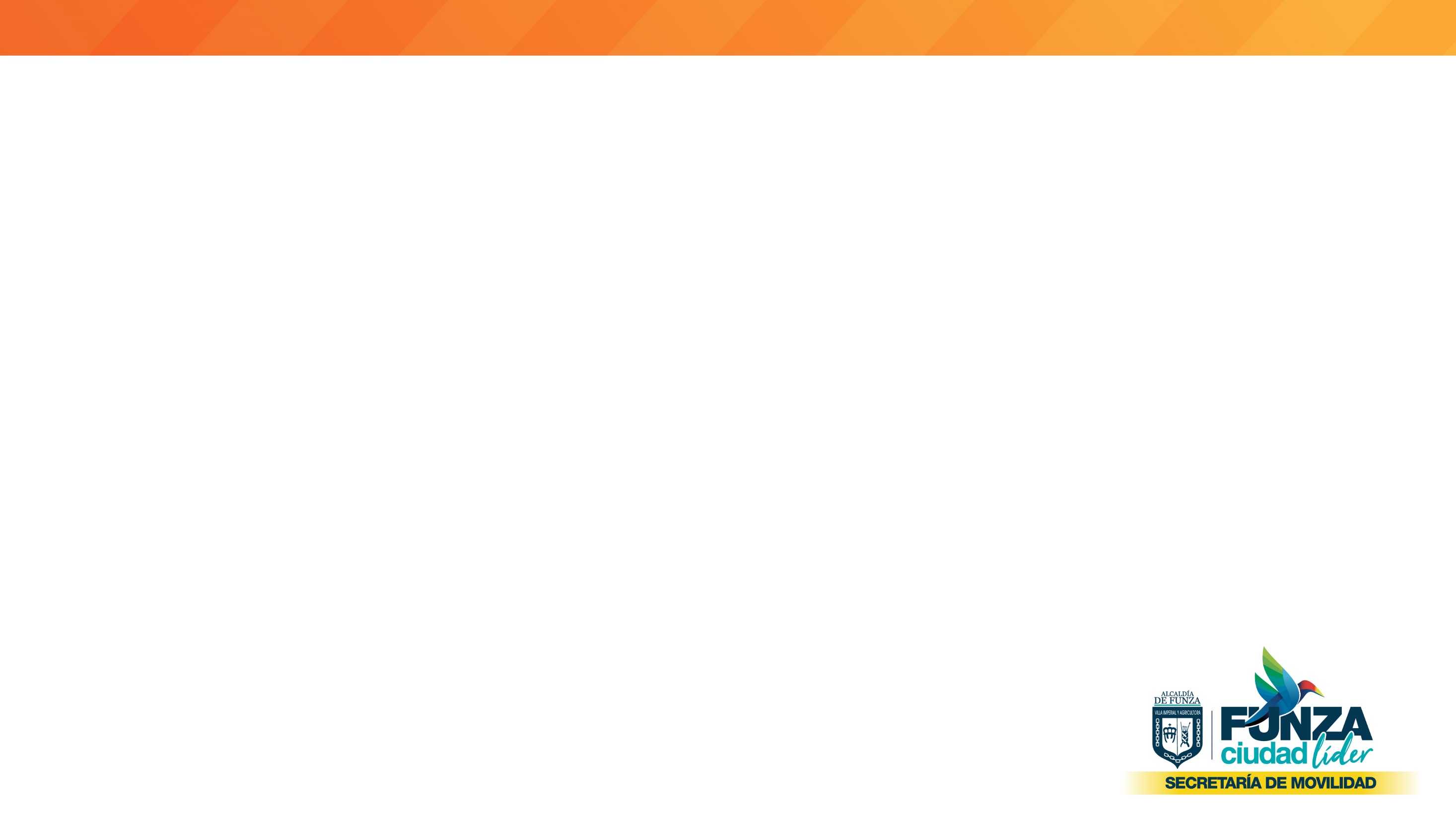 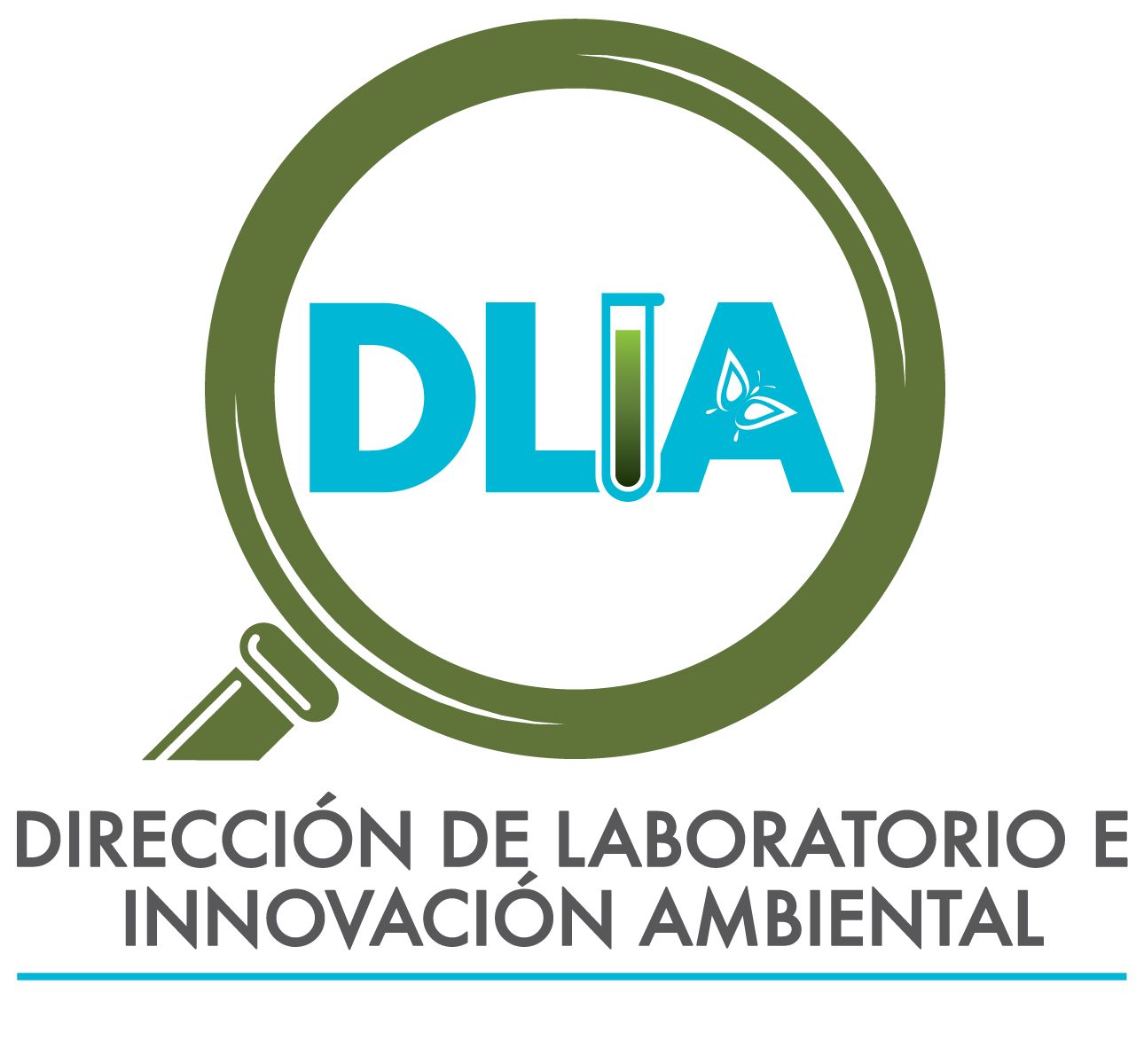 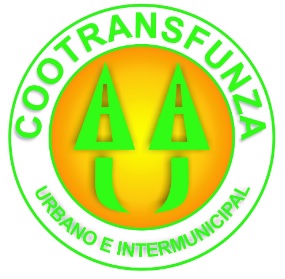 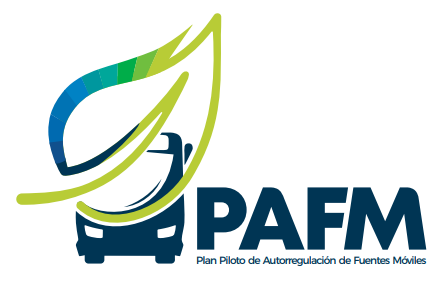 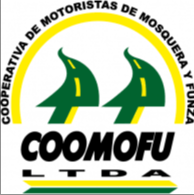 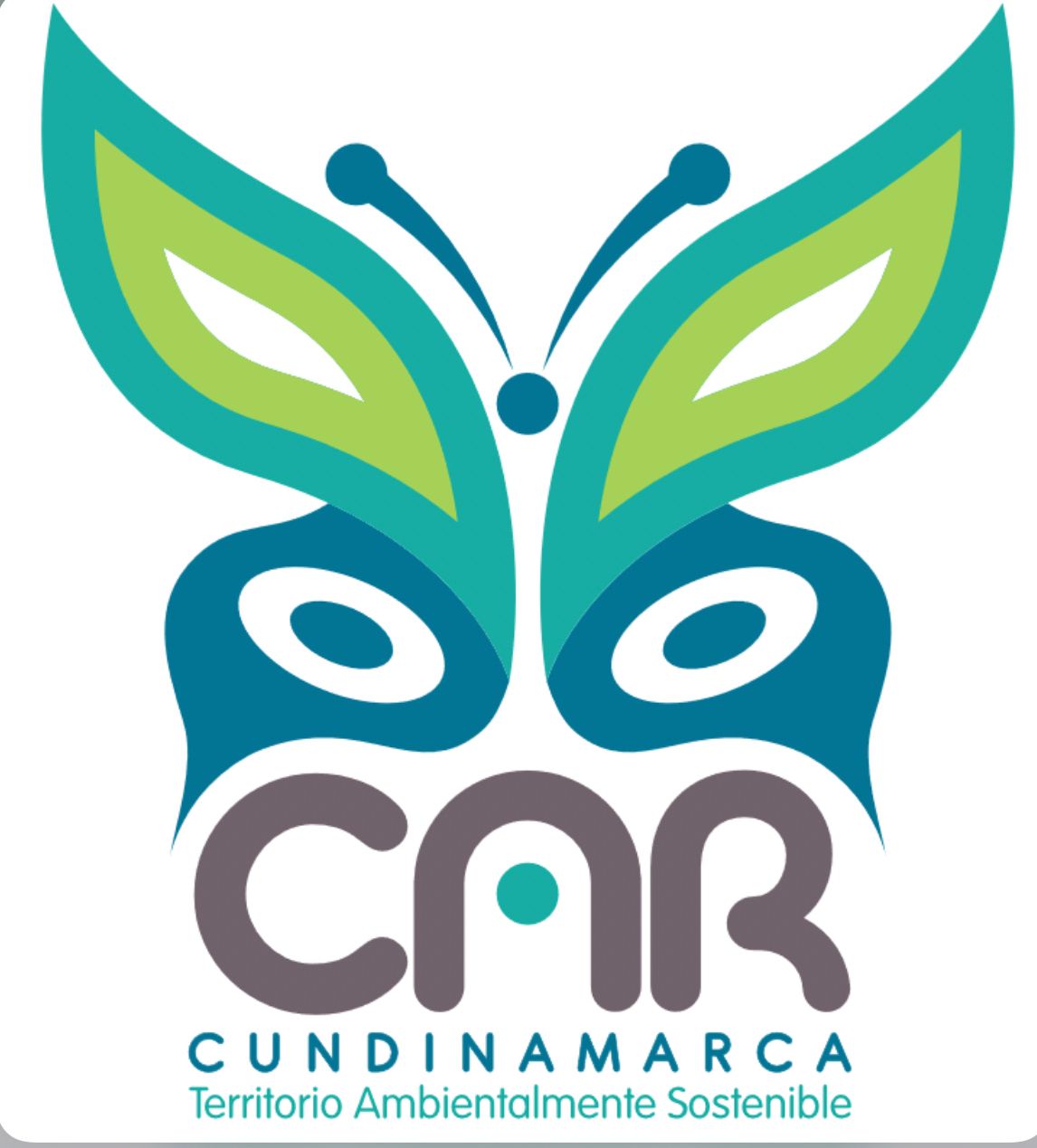 ESTRATEGIAS GENERADAS EN EL MARCO DEL PAFM Alcaldía de FunzaFebrero 2023
Línea de tiempo
Participación como ponentes en el congreso internacional ambiental CAR
Mapeo de rutas
Expedición de plegable
2022
Vinculación con la DLIA CAR
Contrato y puesta en marcha con COOMOFU
Generación de mapa de temperaturas 
Generación de mapa de puntos críticos 
Puesta en marcha con COOTRANSFUNZA
2021
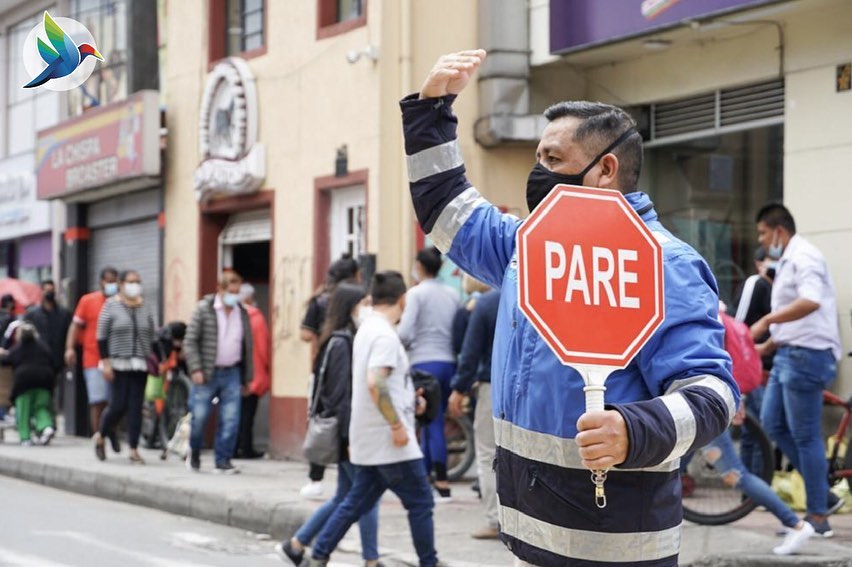 Gestores de movilidad
Meta 42. Fortalecer y operar 1 Grupo de Promotores de Seguridad vial.
Regular el tráfico en puntos críticos del municipio, mediante el Grupo Promotor de Seguridad vial, a través de acciones encaminadas hacia la promoción de la seguridad vial aprovechando la distribución e interacción que tienen con los distintos actores, y la realización de campanas de sensibilización, que permitan que se reduzcan los niveles de accidentalidad y se contribuya con el mejoramiento de la movilidad.
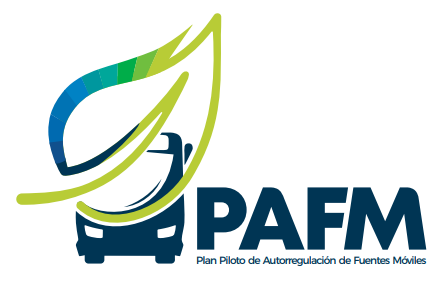 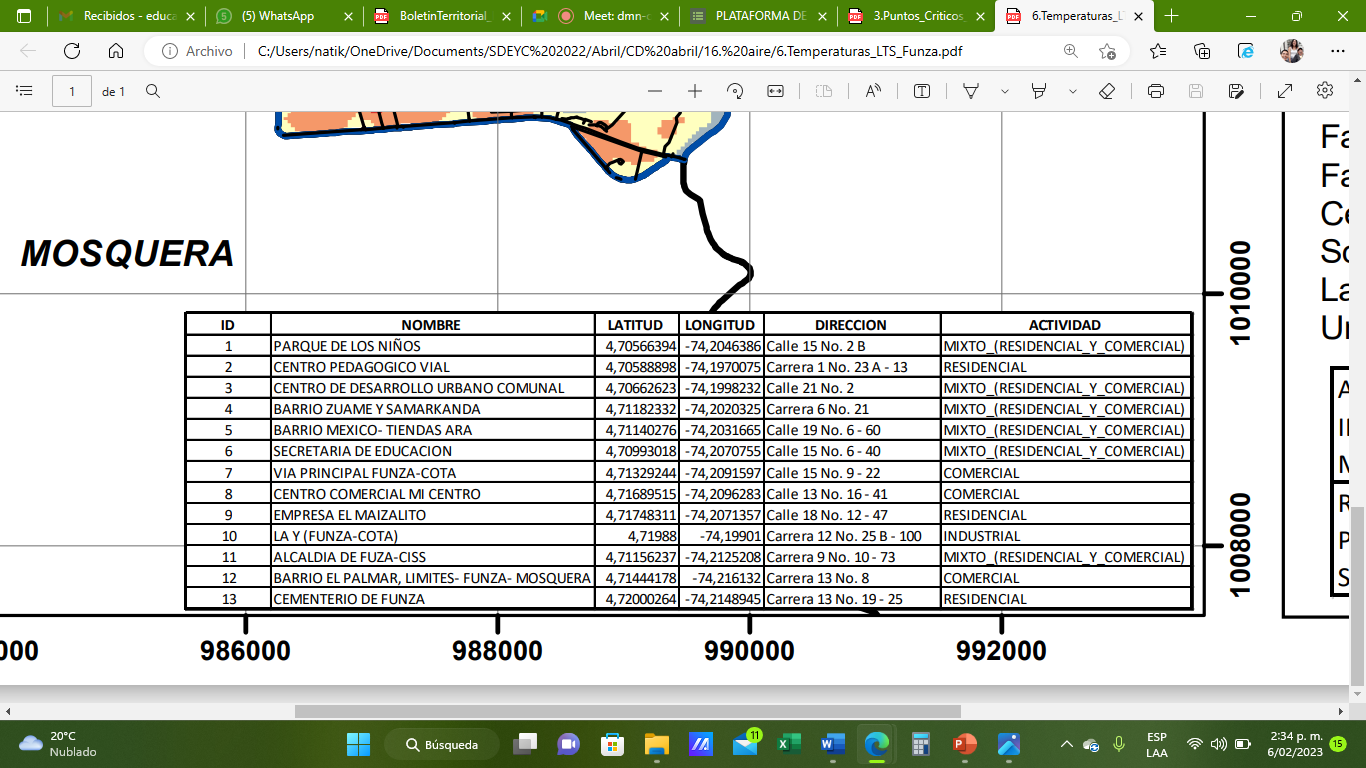 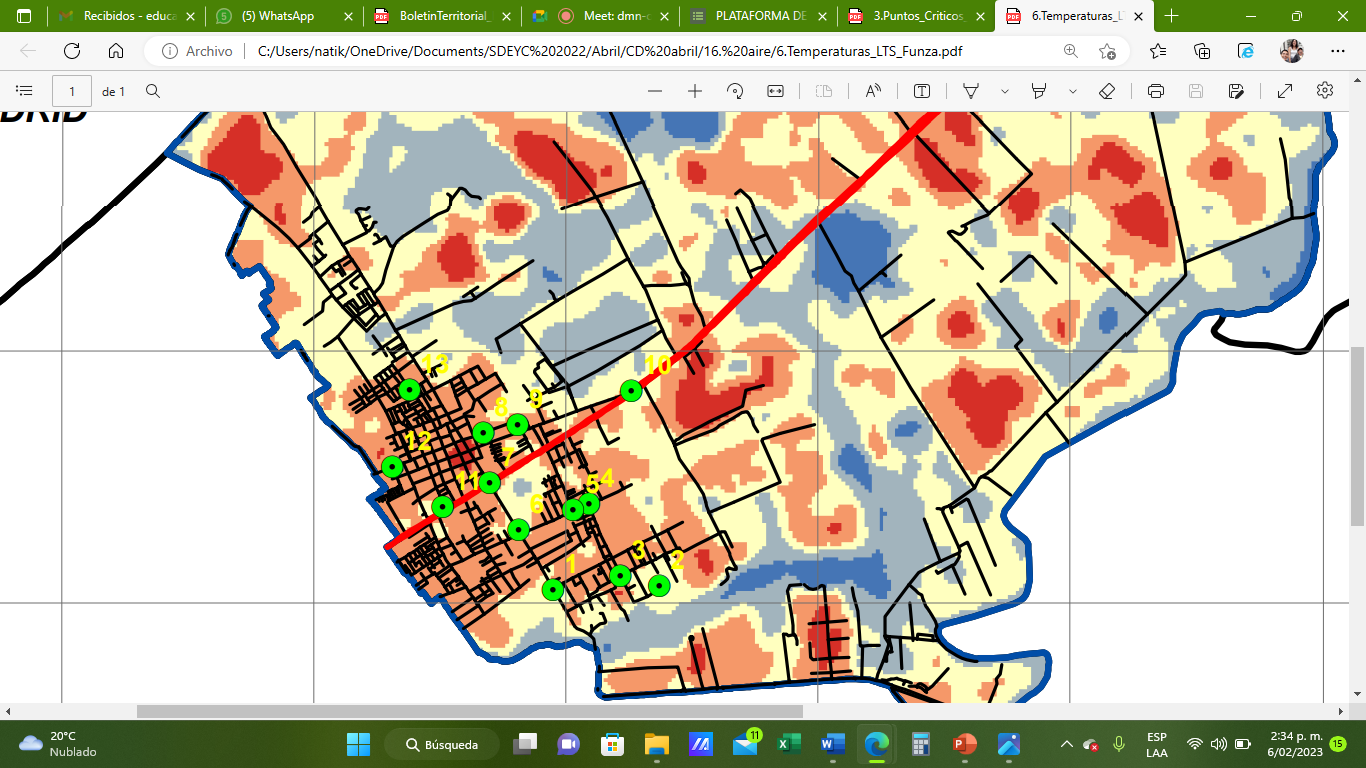 Punto adicionado: calle 15 con cra 12
Sistema de bicicletas públicas
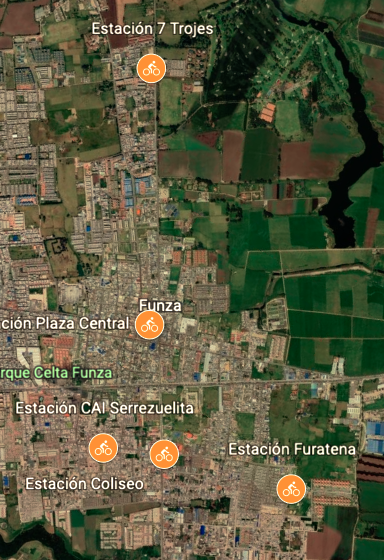 Meta 32. “Implementar y sostener 1 sistema de bicicletas públicas”, tiene como objetivo mejorar la movilidad de la comunidad e incentivar el uso de la bicicleta como medio alternativo con el cual también contribuye al medio ambiente generando un impacto positivo en el mismo.
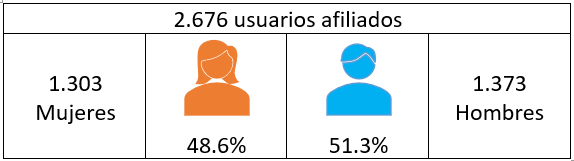 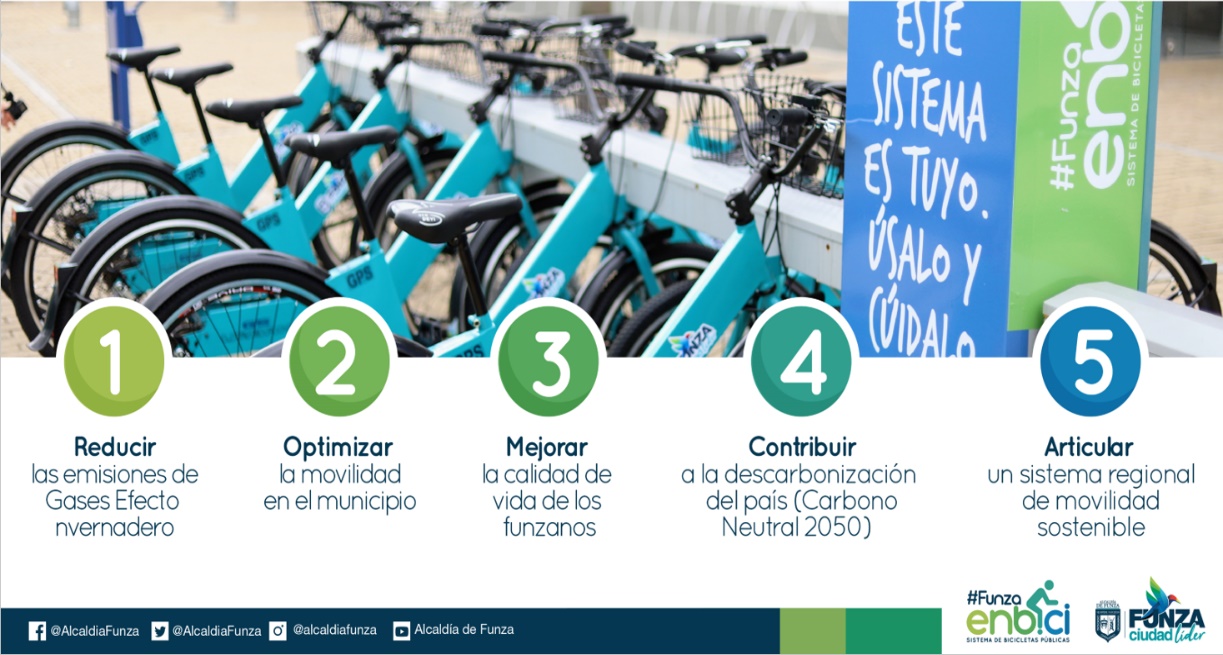 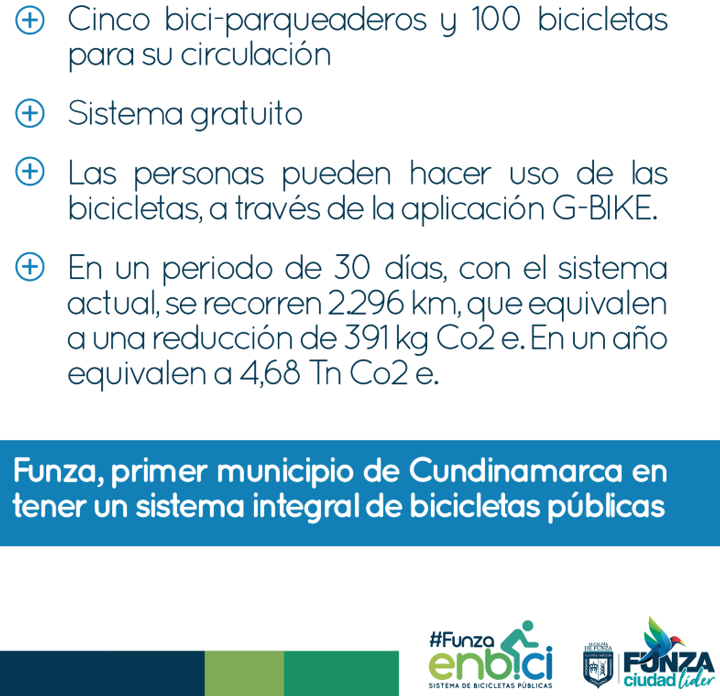 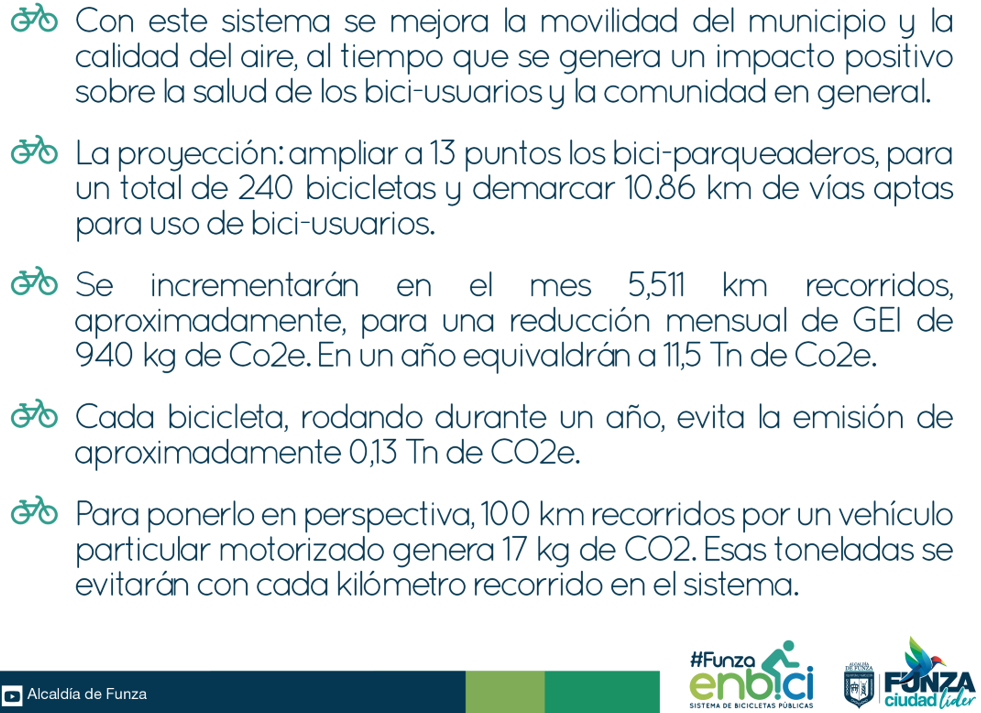 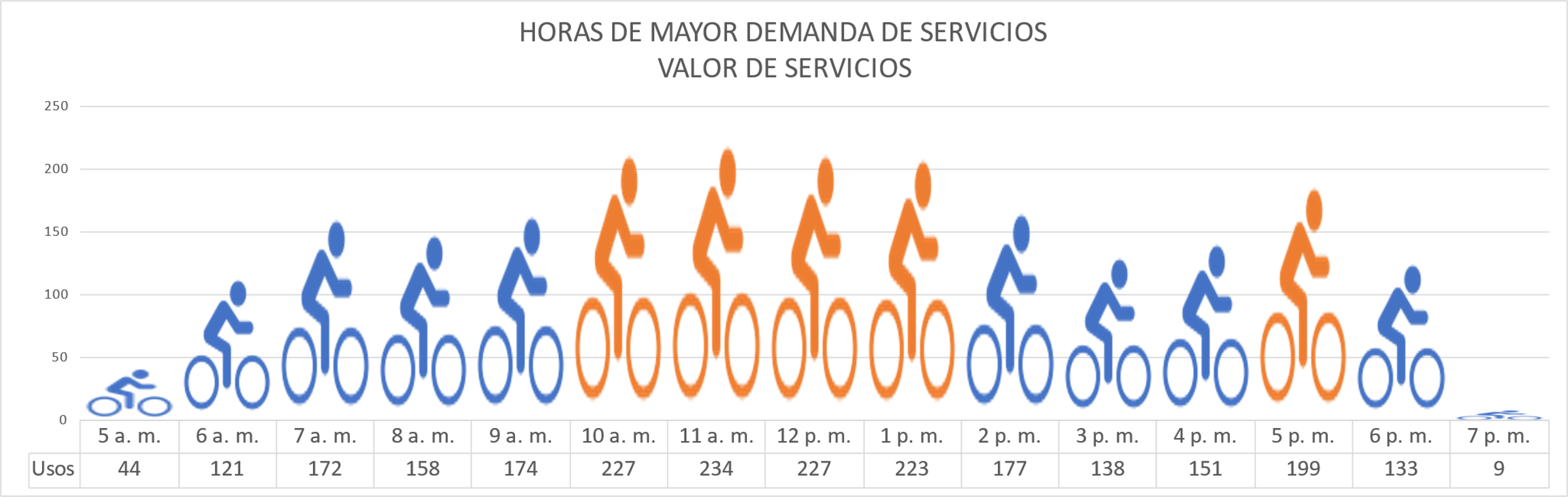 Horas de mayor demanda de servicios 10:00 a 13:00 y de 17:00 a 18:00
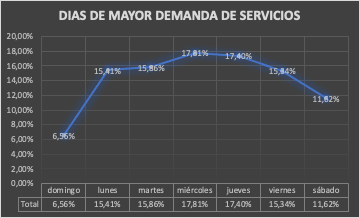 Estaciones con mayores destinos y orígenes de viaje, Estación Parque Central y Estación Siete Trojes.
0% de nivel de vandalización de las estaciones
Indicadores movilidad
Actualización de información
Actualización del mapa de temperaturas 2023
Actualización de mapa de puntos críticos de movilidad 2023 
Puesta en marcha del PAFM con los vehículos de la administración municipal 
Generación del mapa de dispersión de PM con los puntos de Funza y la región 
Capacitación a CUNDEPORTES para ajustes en los horarios de actividad física al aire libre
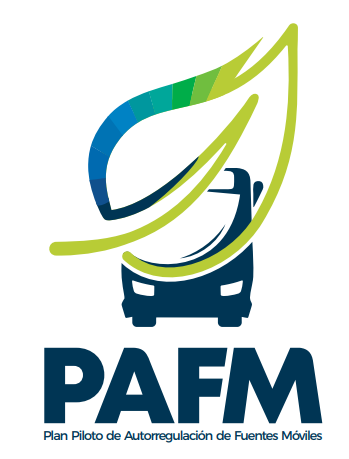 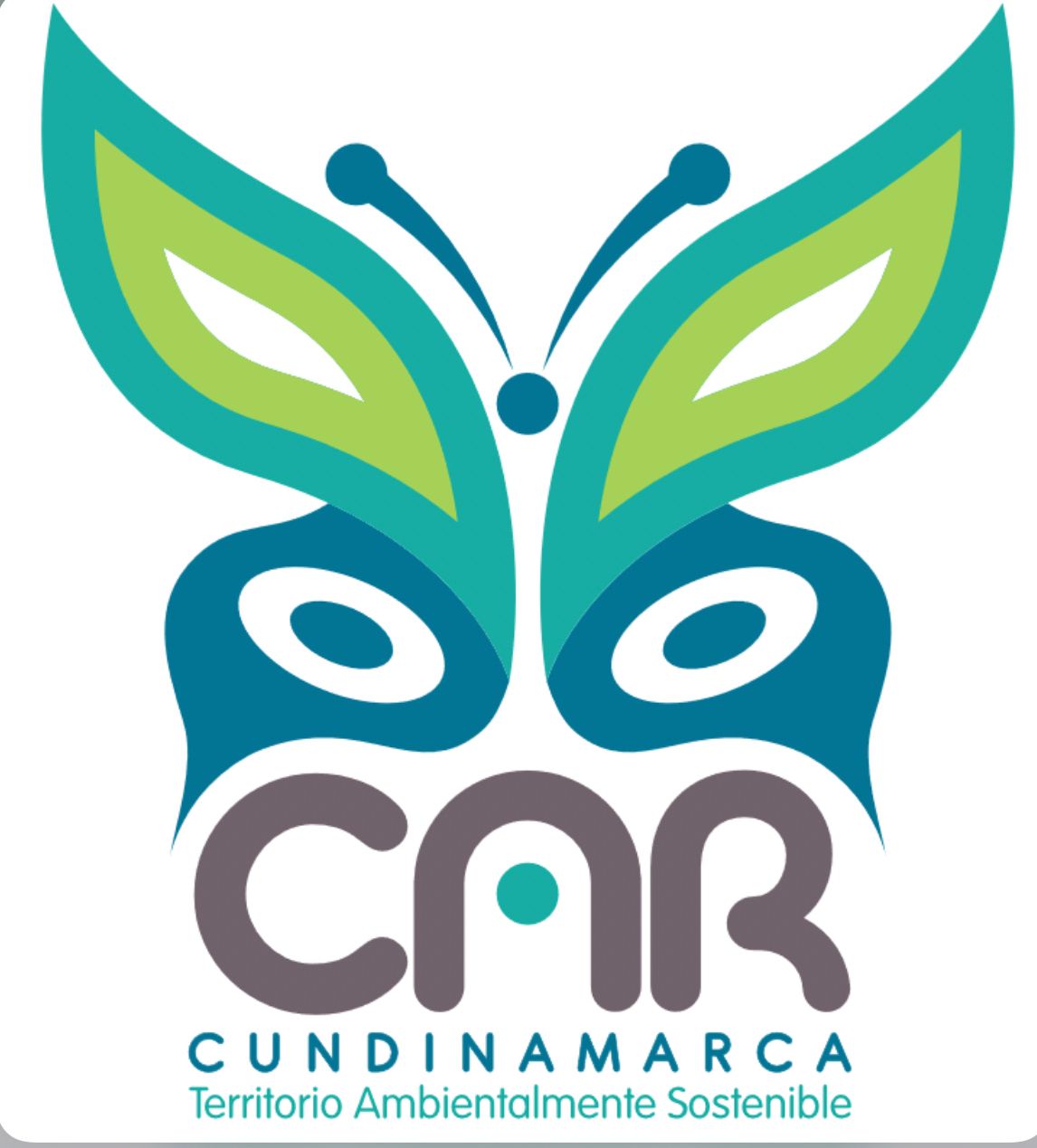 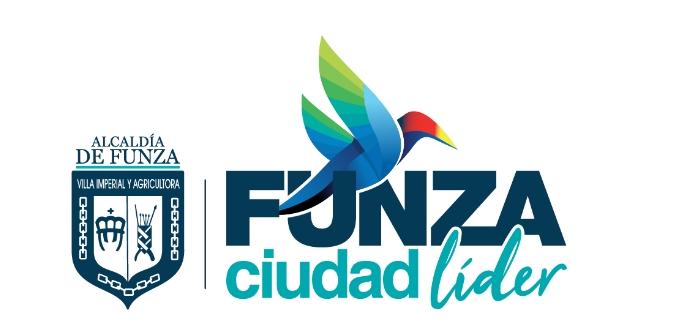